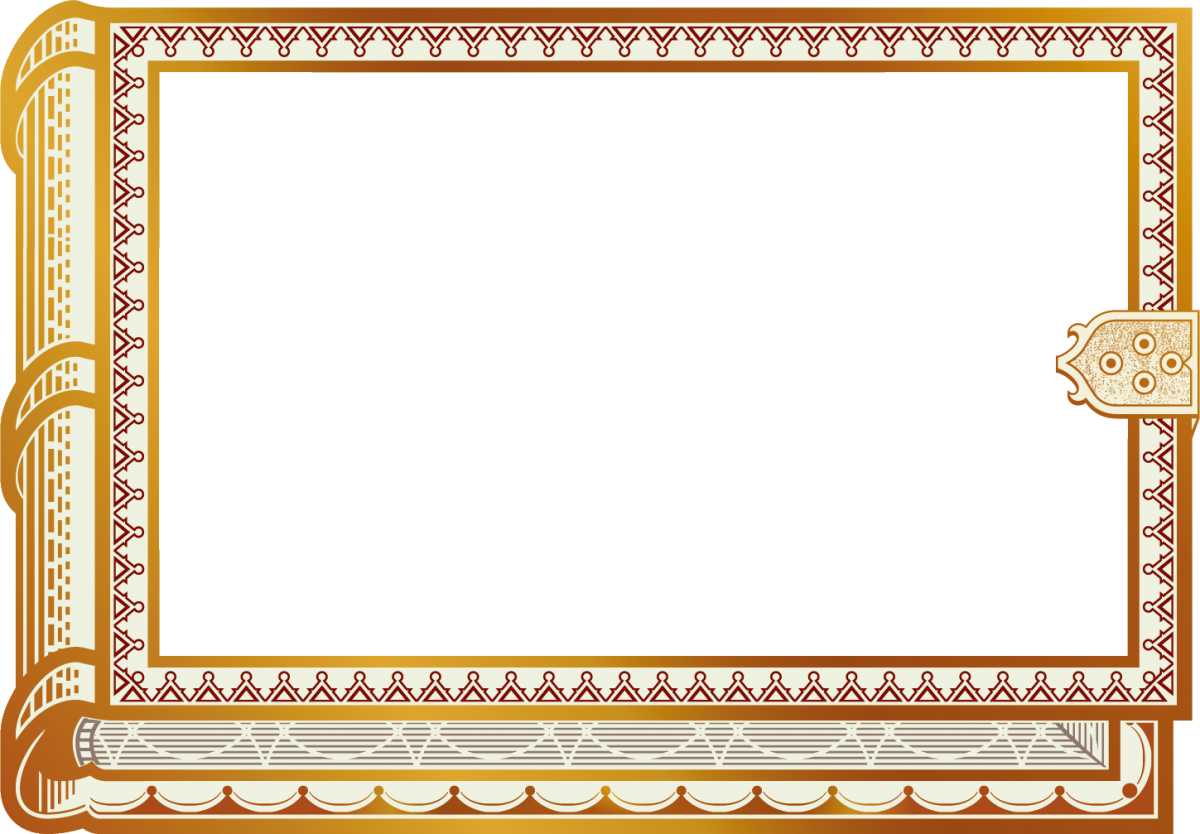 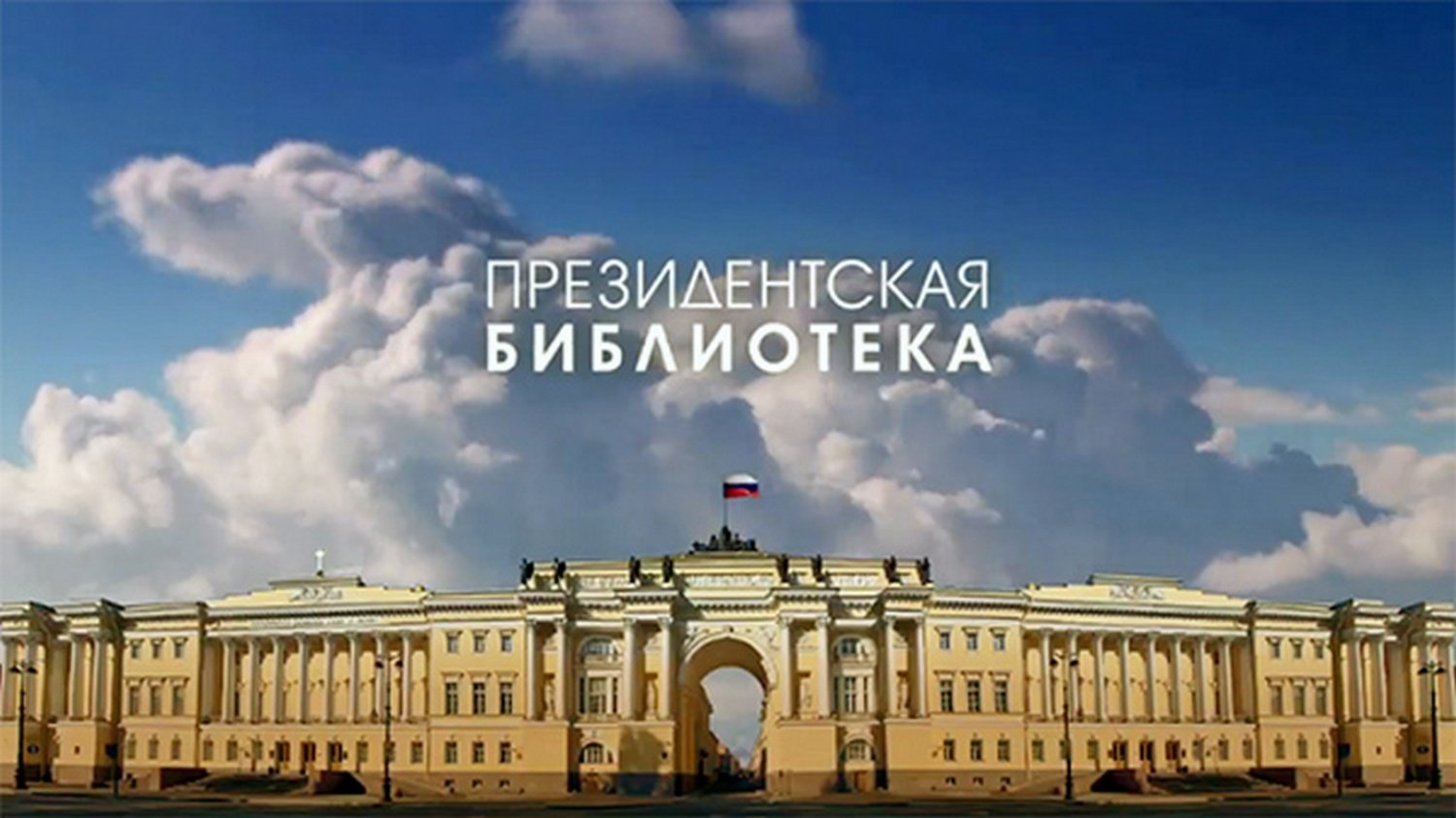 https://www.prlib.ru/item/434760
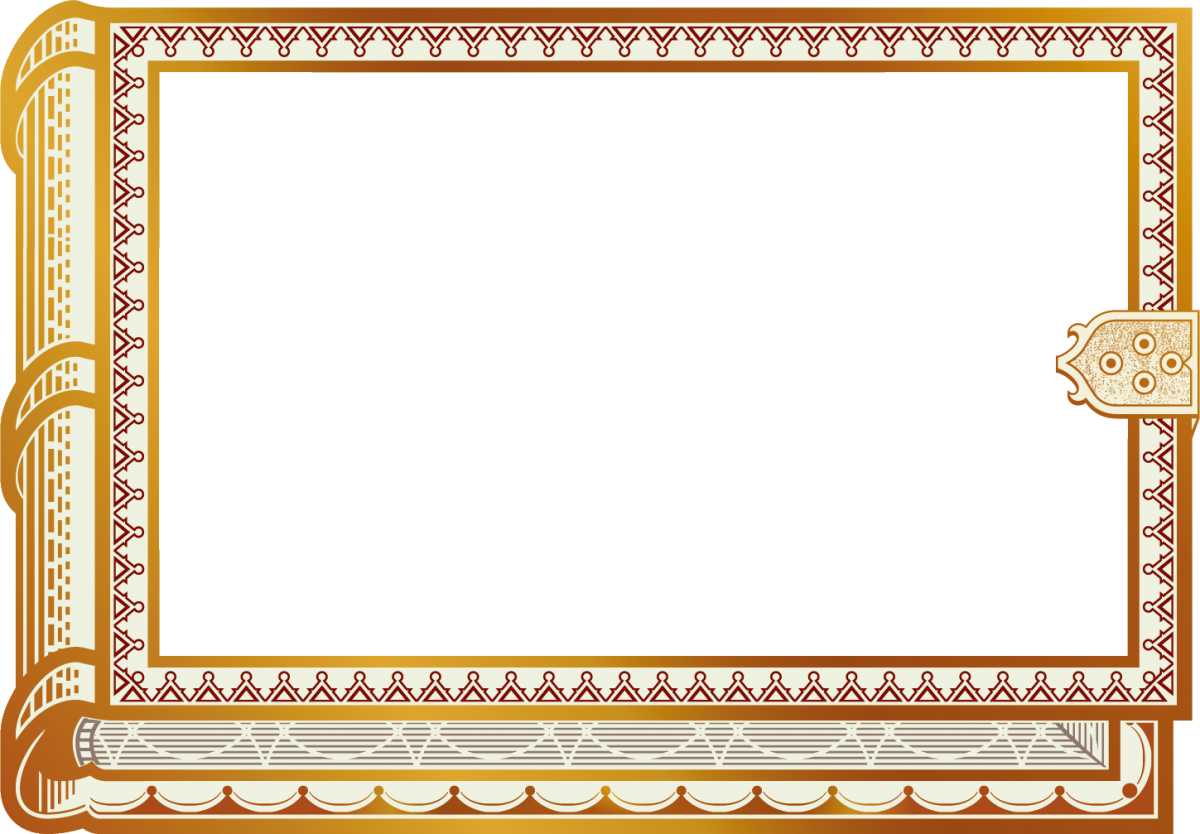 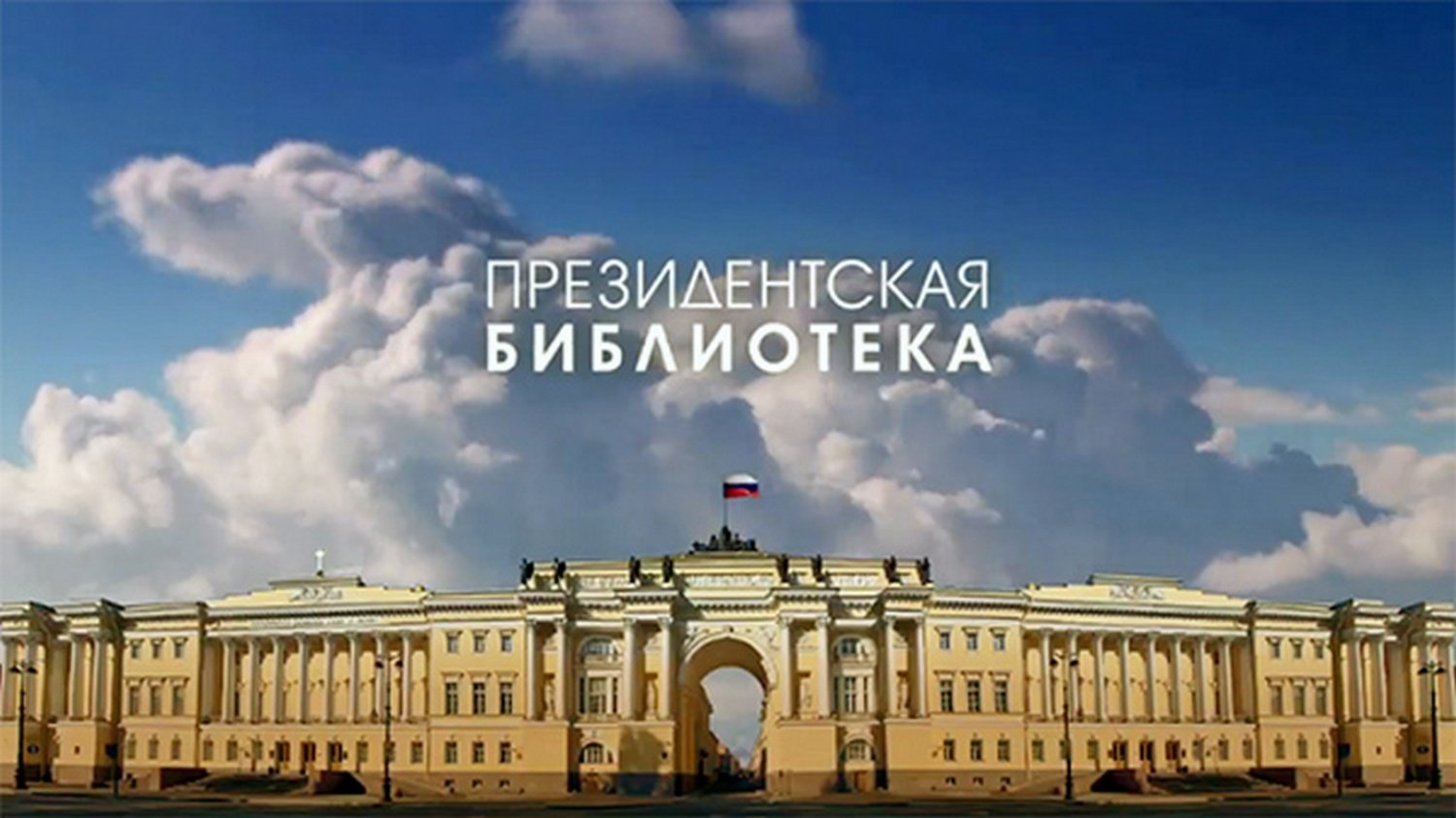 https://www.prlib.ru/item/463992
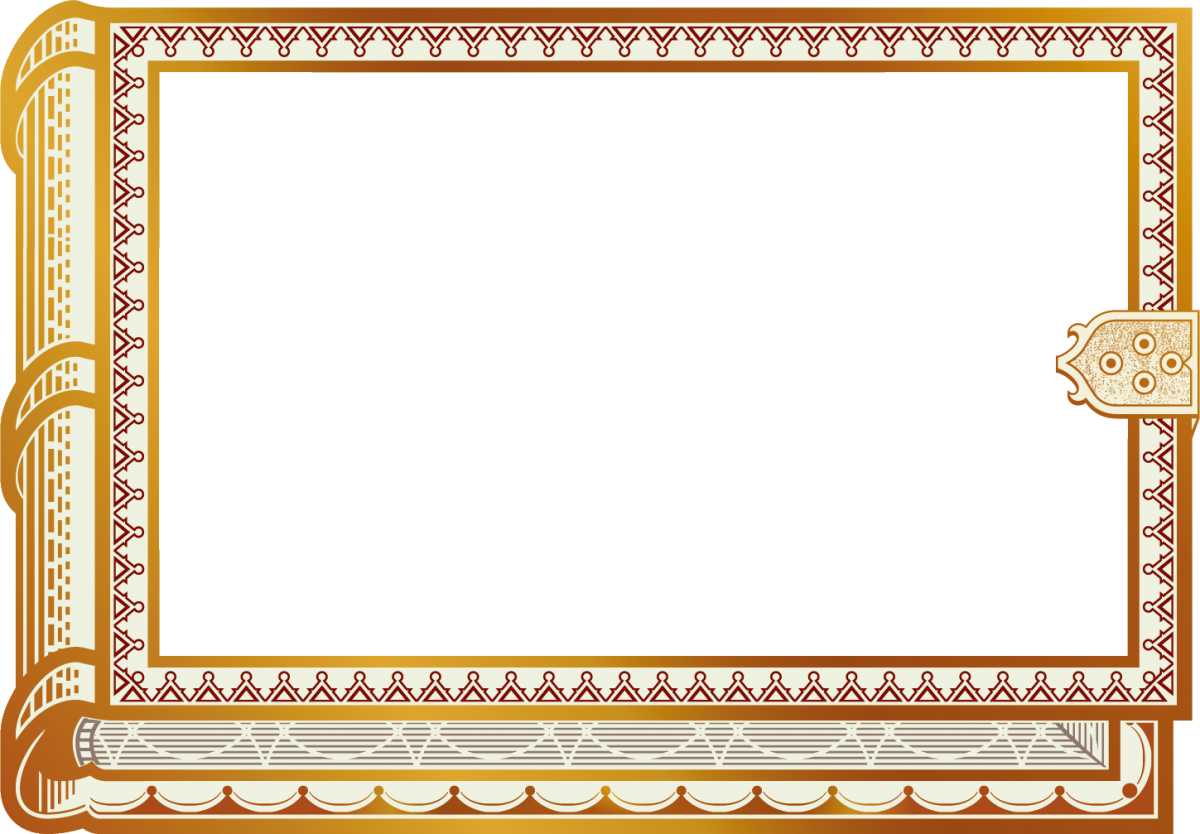 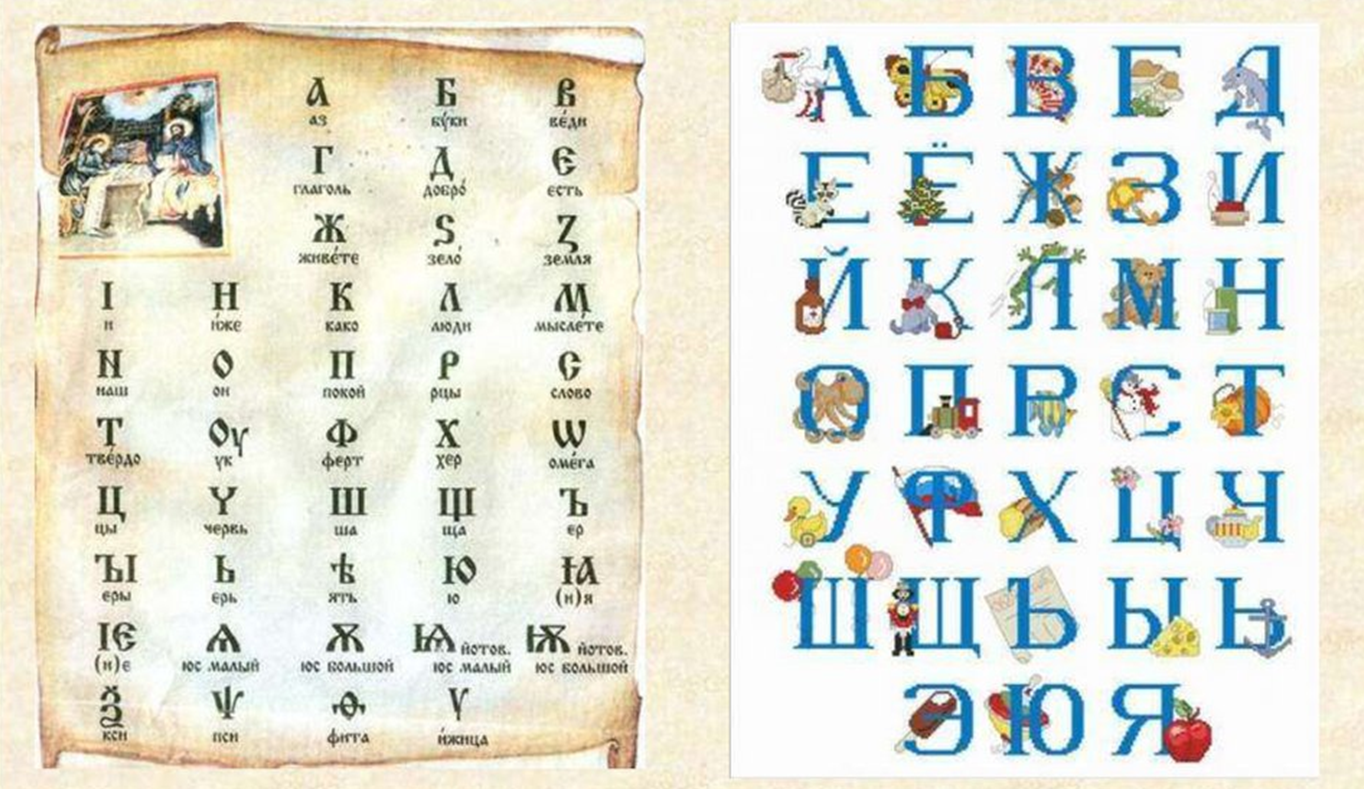 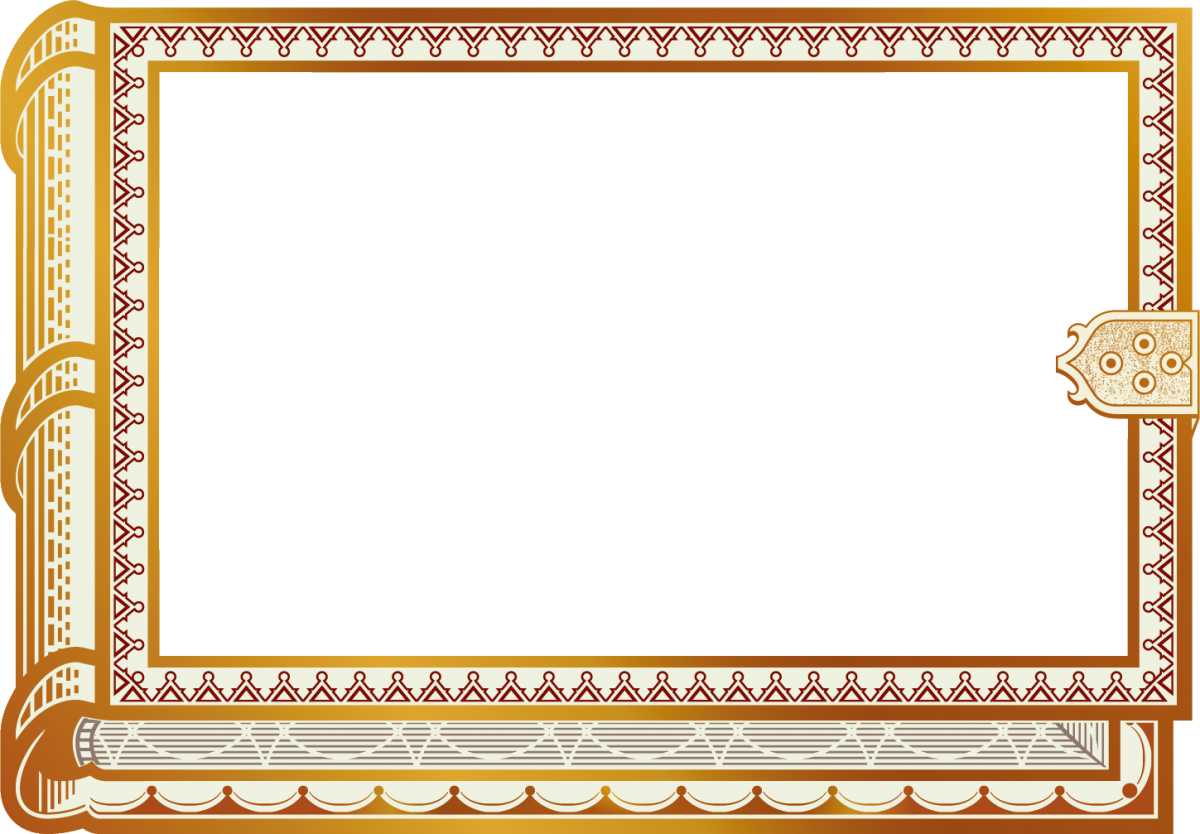 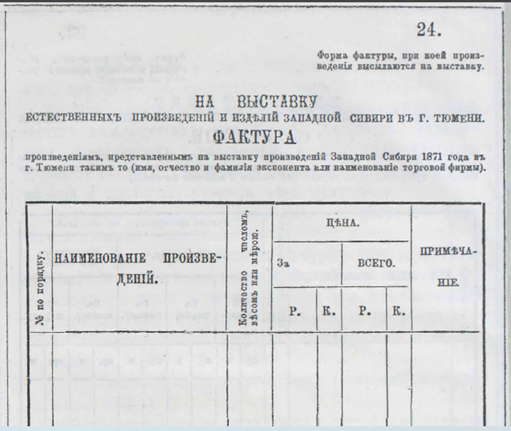 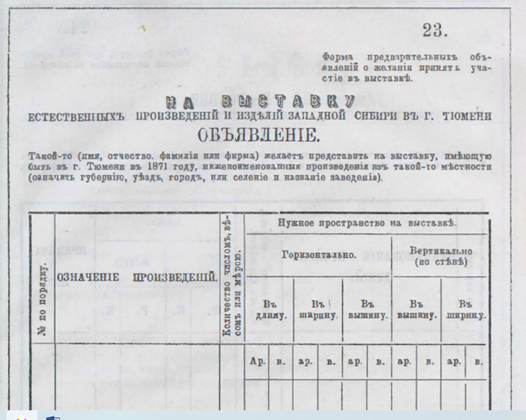 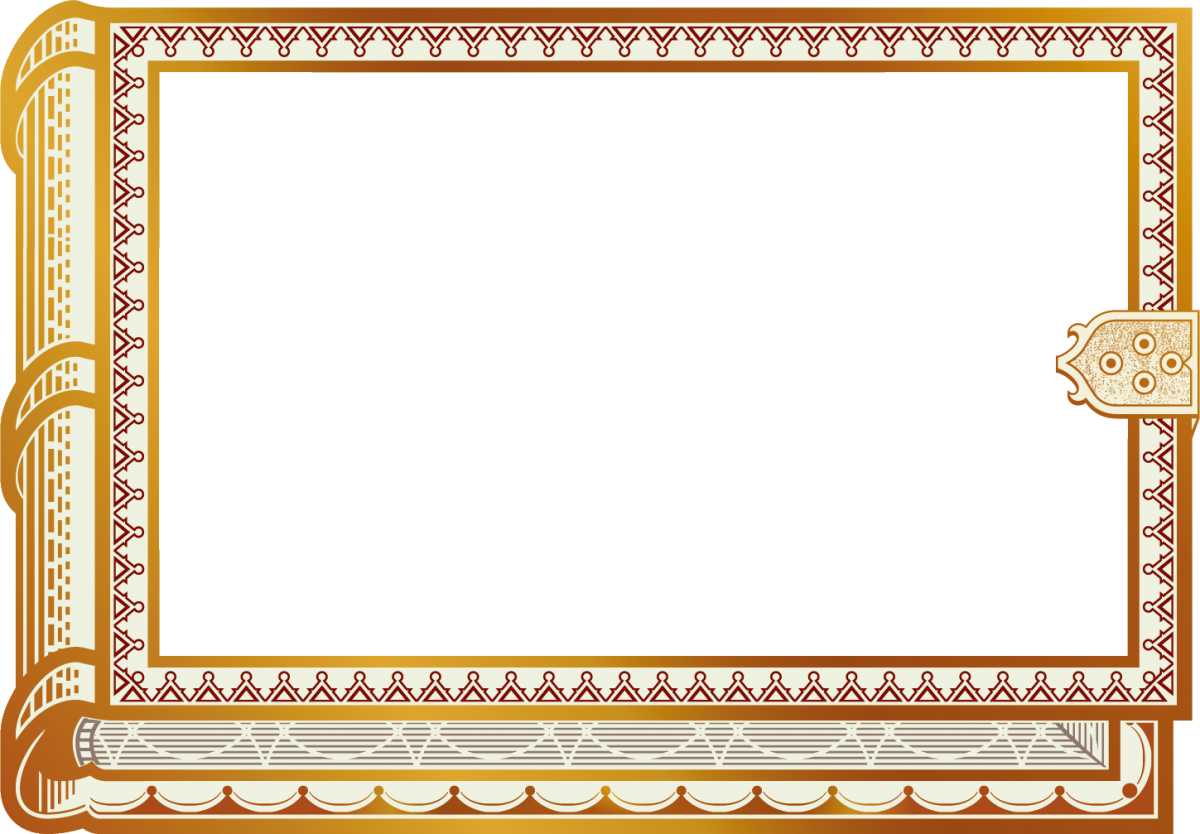 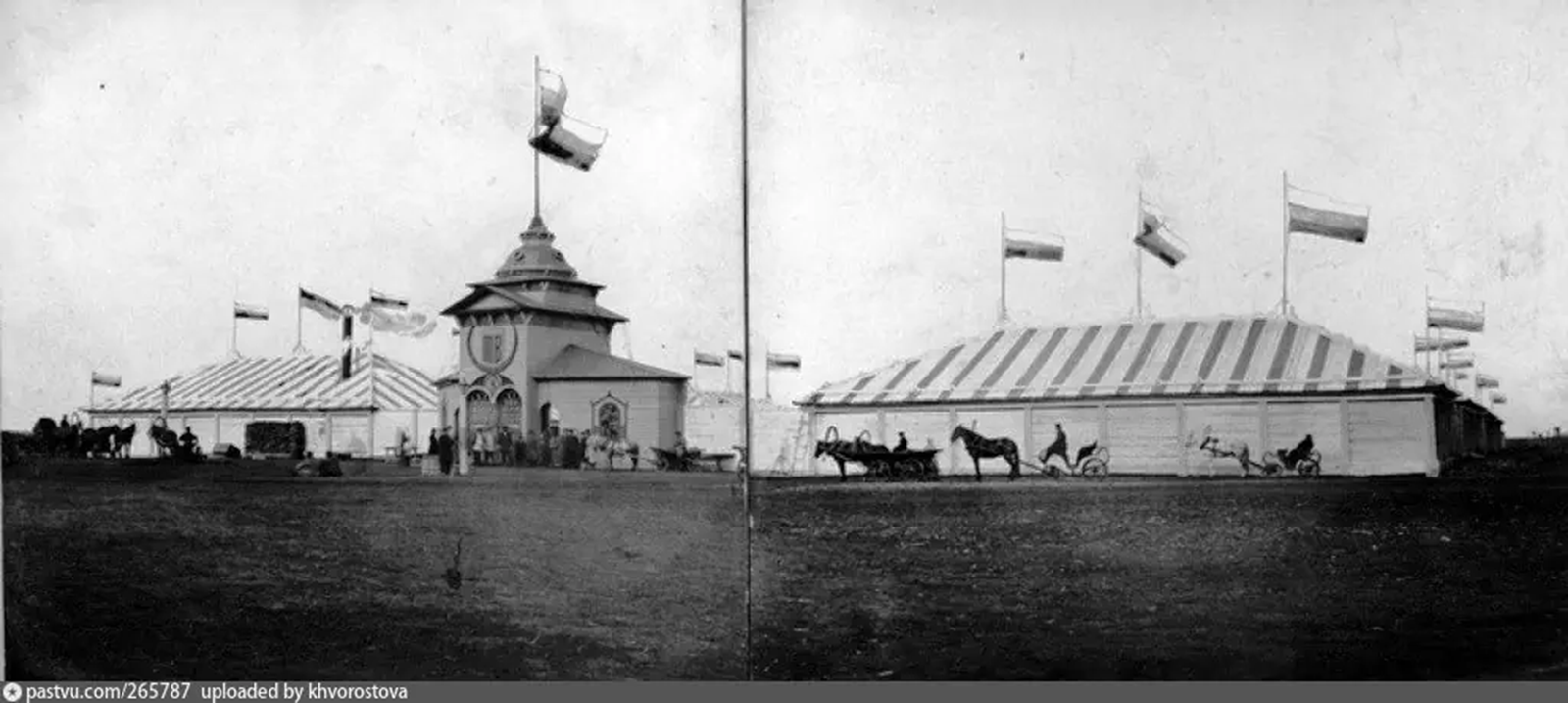 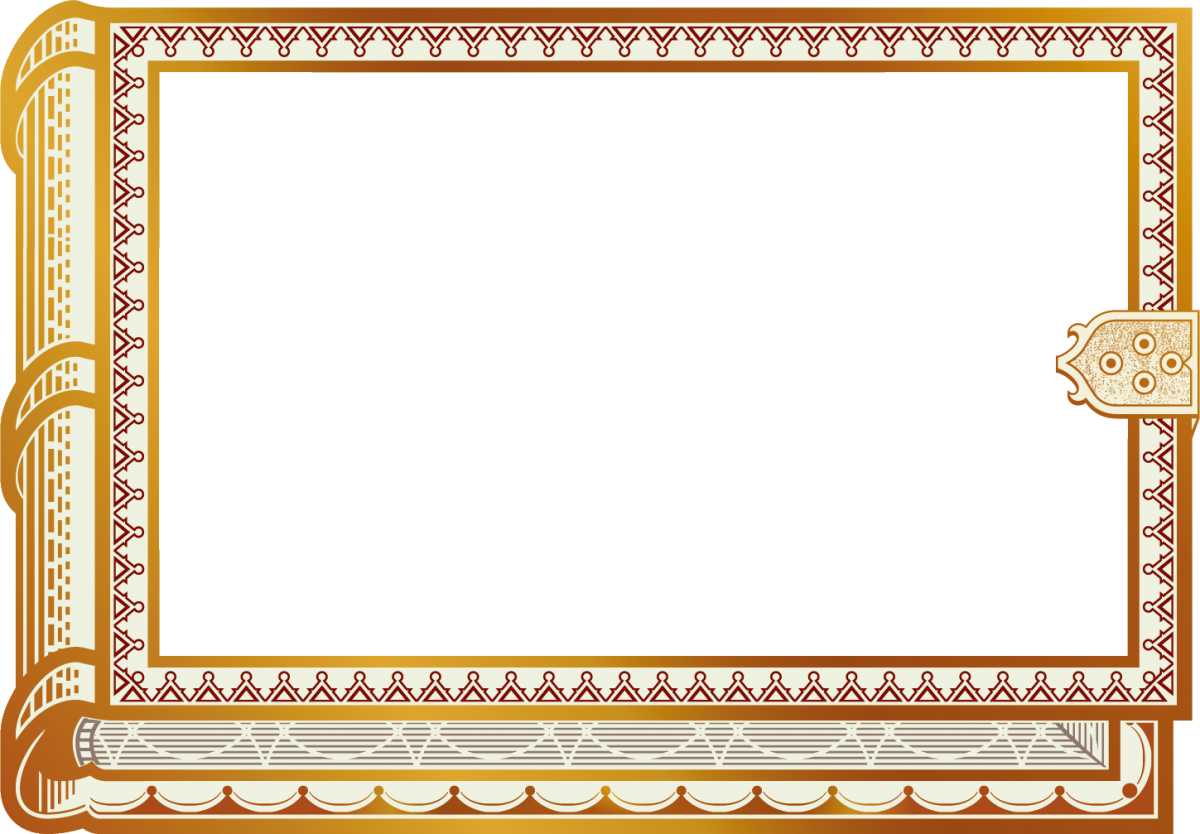 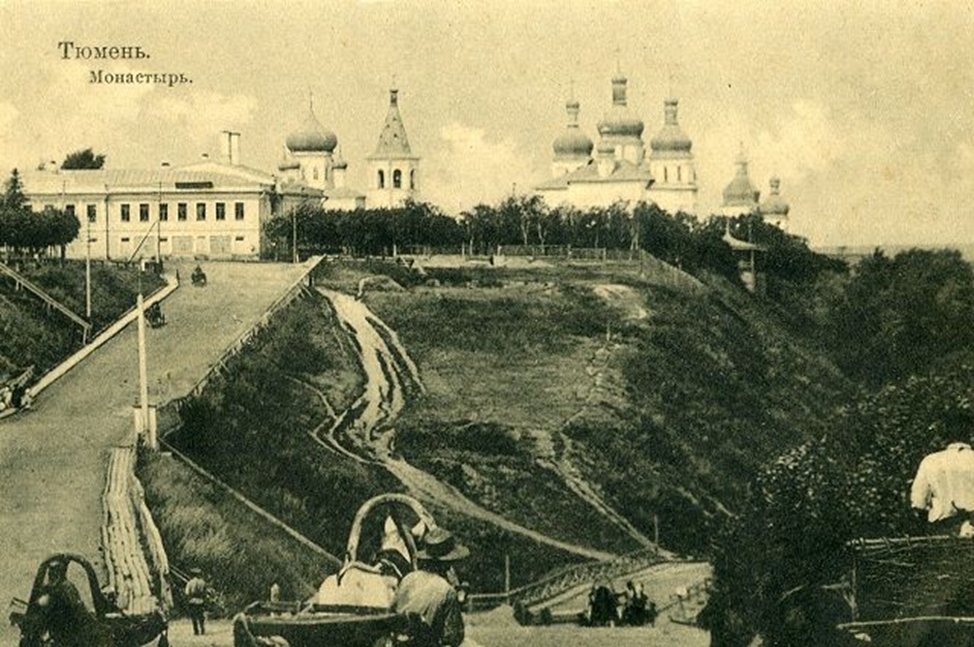 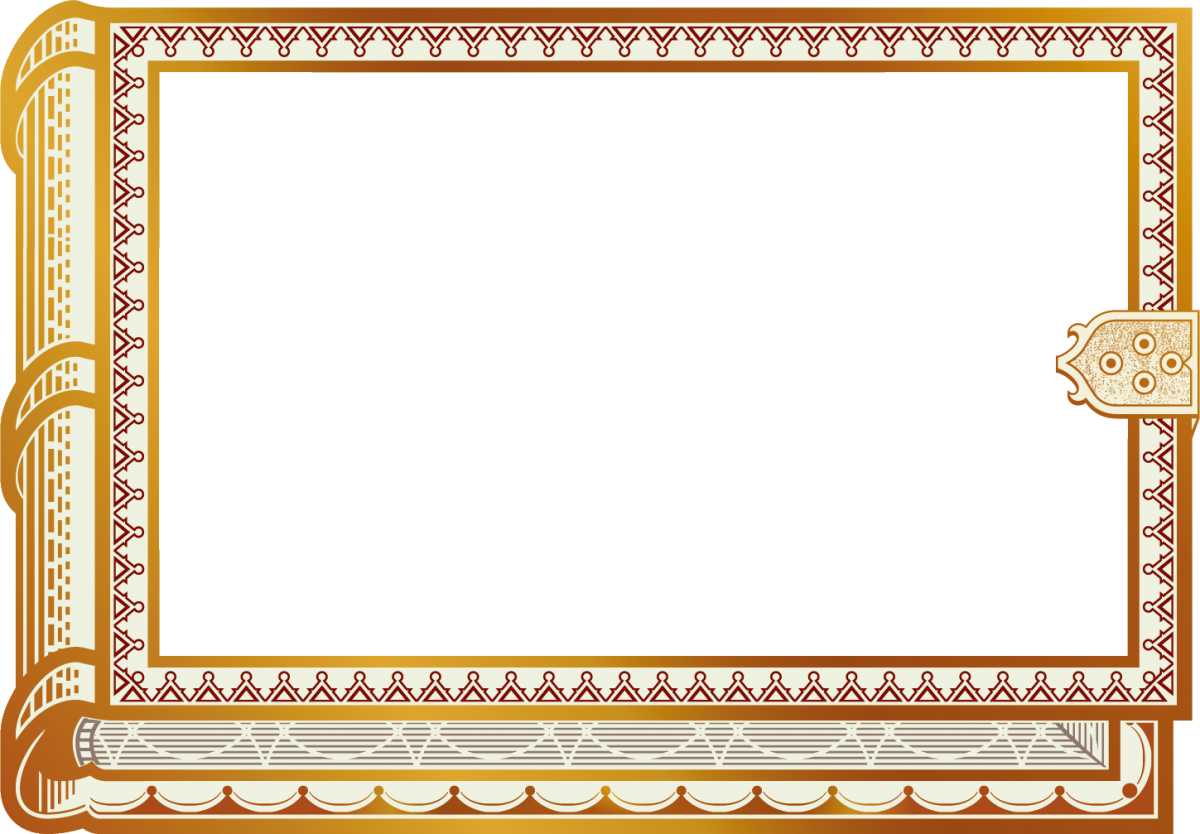 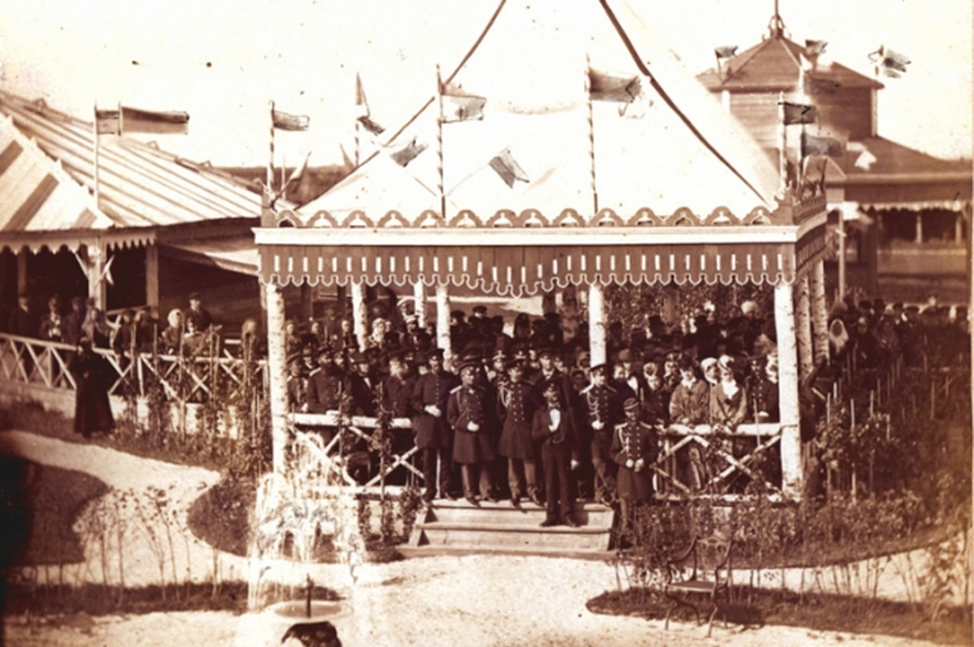 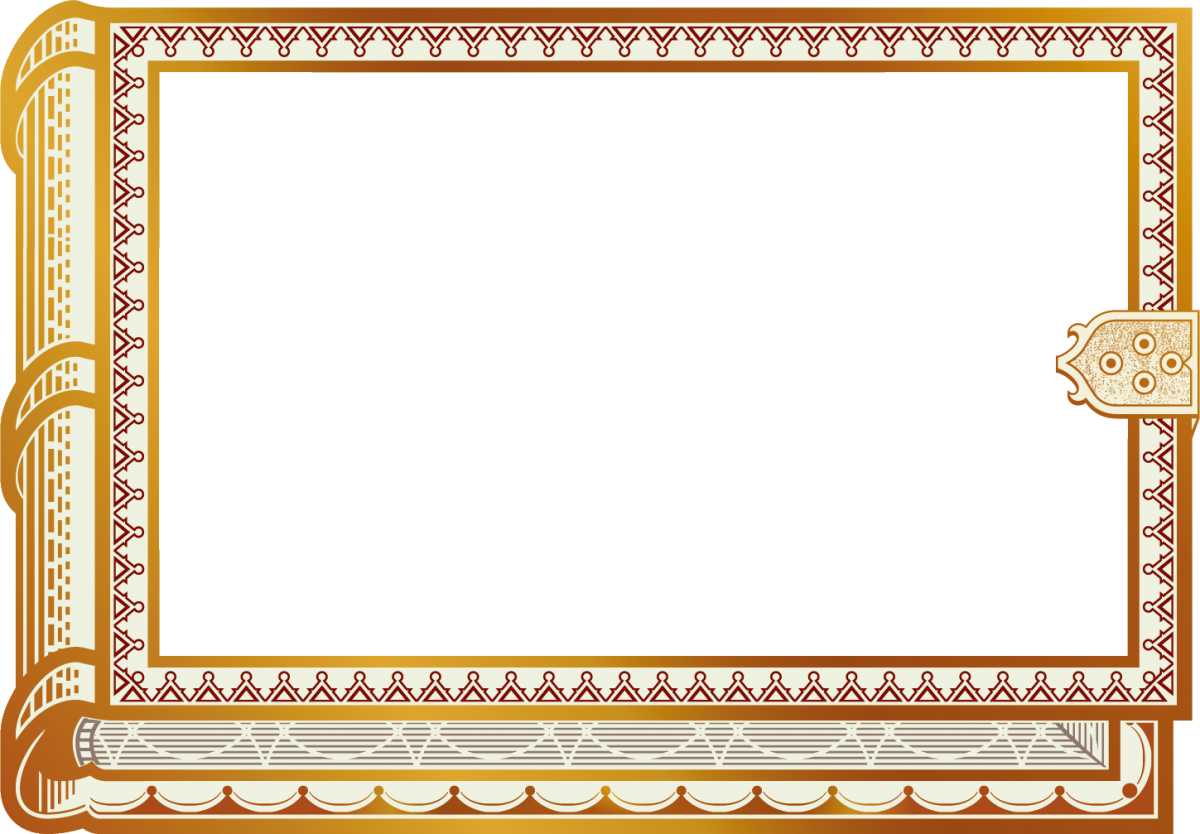 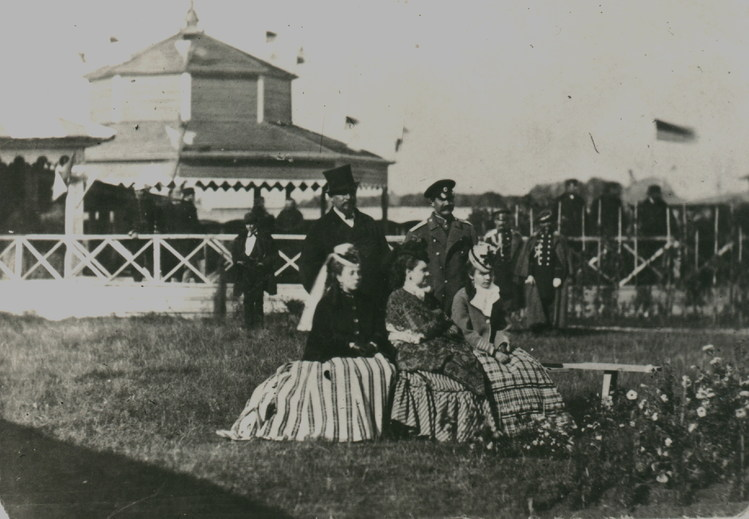 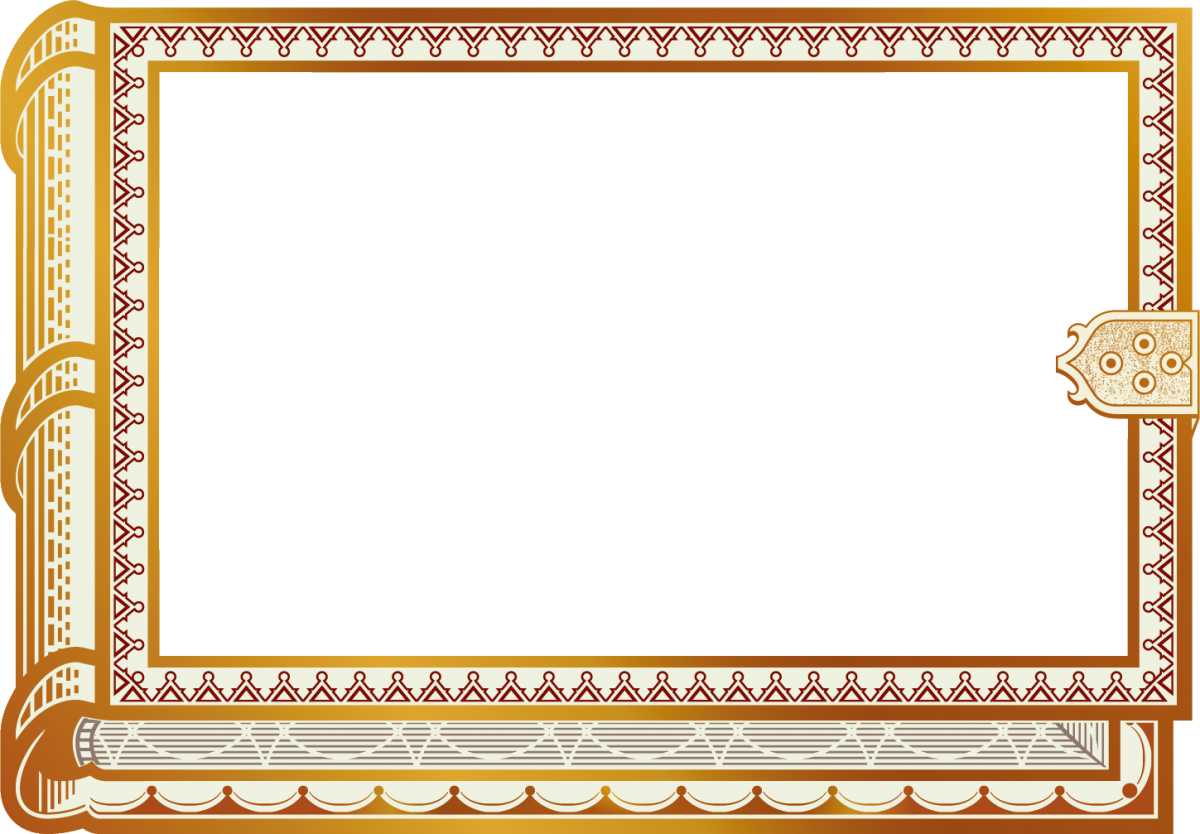 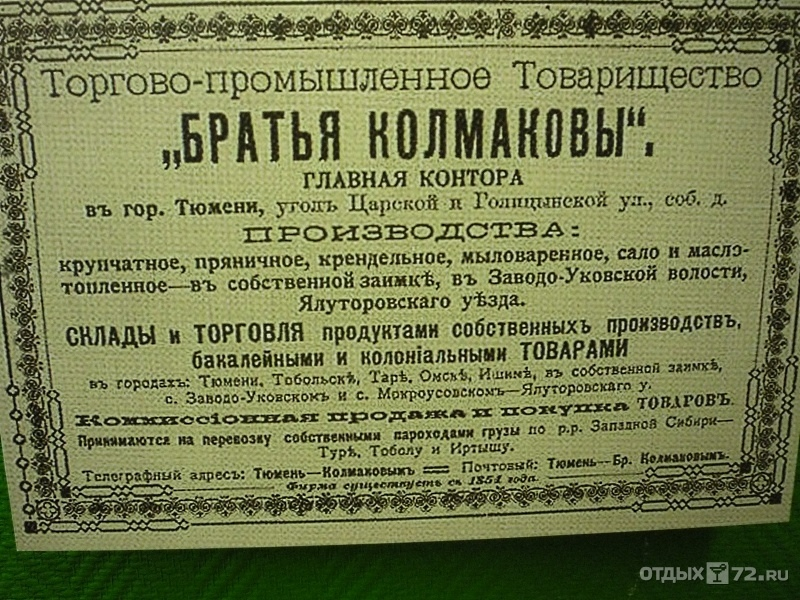